Урок рисования
«Сказочное дерево»
голубой краской делаем фон от краев бумаги к середине, делая плавный переход от  голубого к белому. Середину оставляем светлой. Дополняем фон темно-голубым цветом, делая вертикальные мазки.
начинаем наносить отпечатки фиолетовой краской.
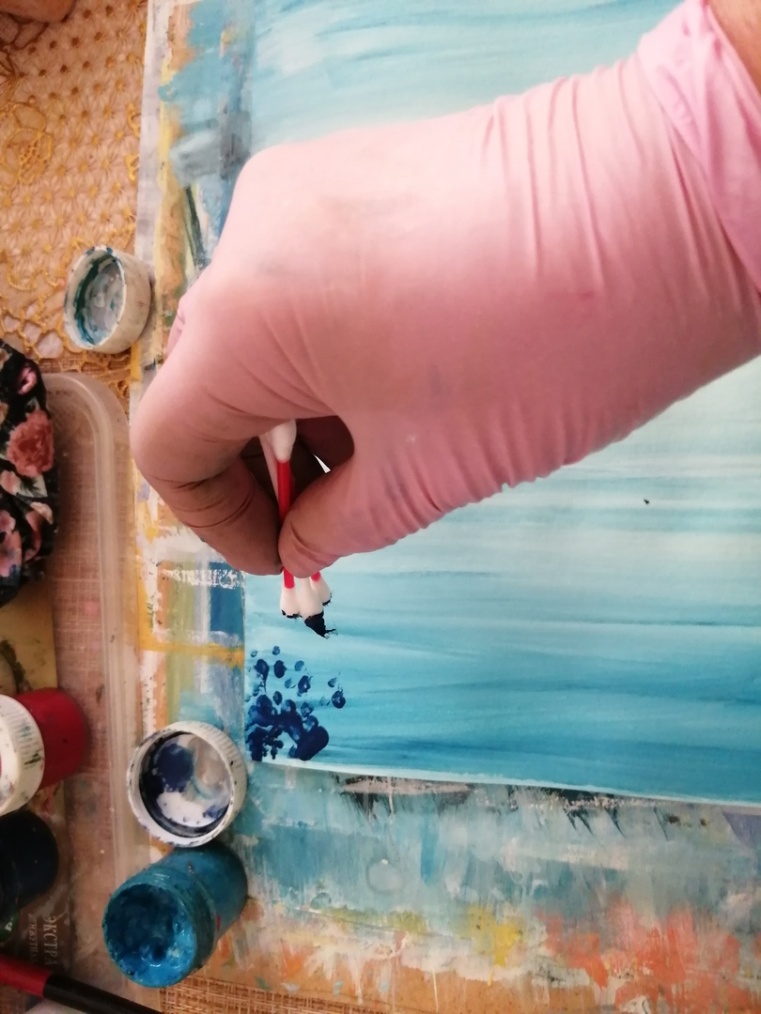 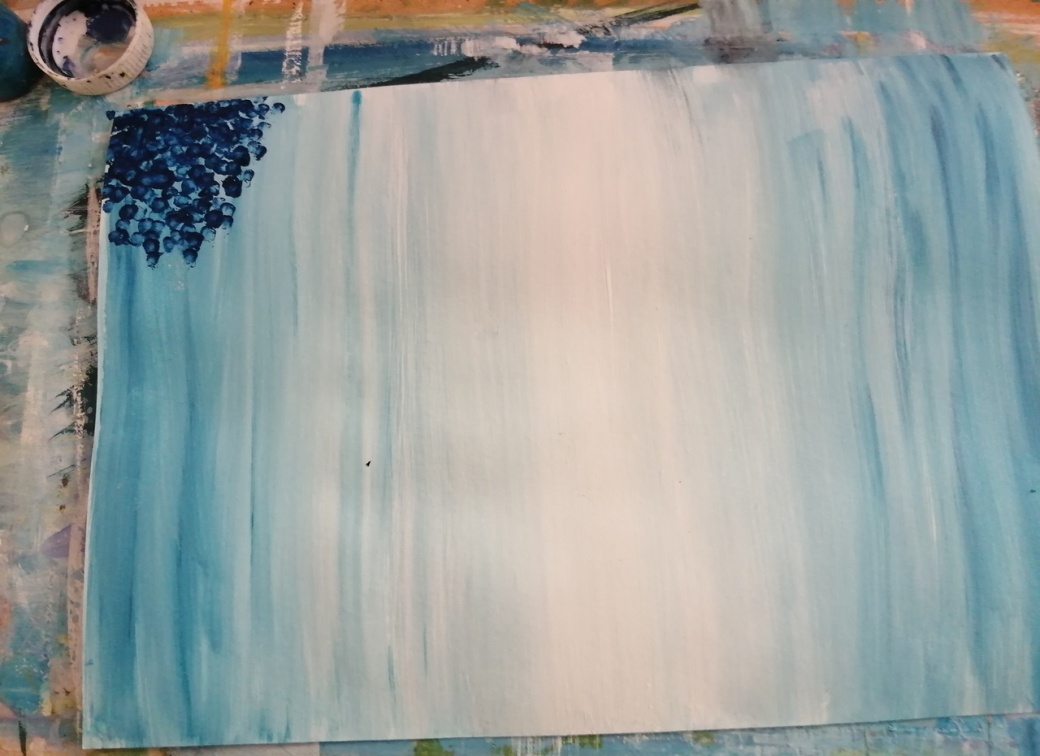 Этапы 3 и 4
Постепенно заполняем верхнюю часть листа более плотно, опуская вниз гроздьями.
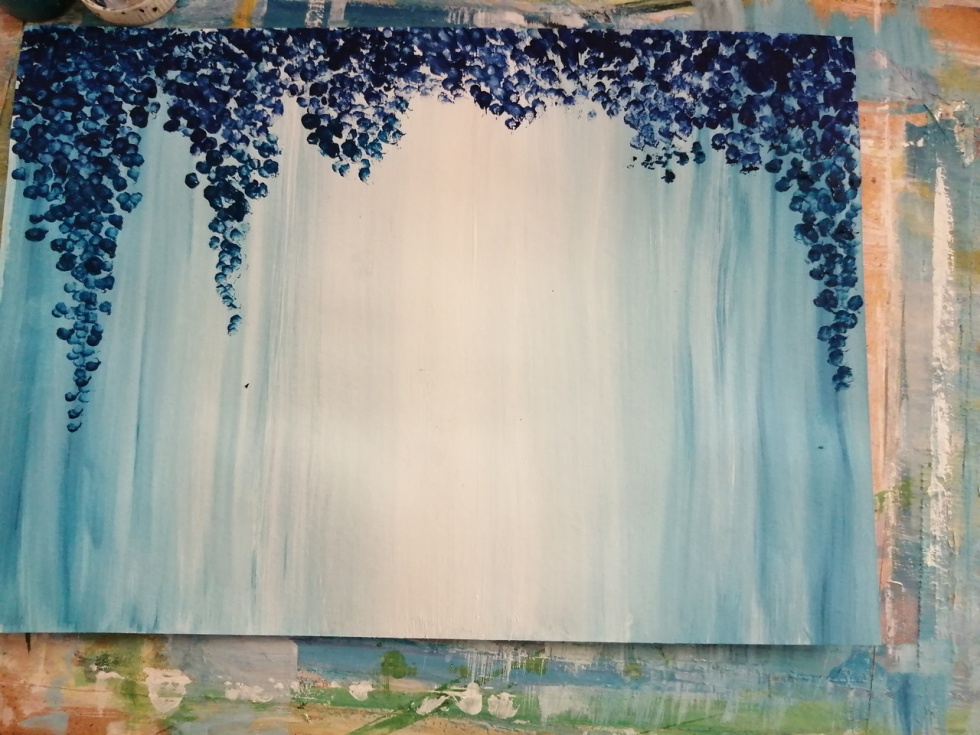 Этапы 5 и 6
К низу, делаем каждую гроздь все тоньше.
Добавляем темно-голубой цвет в каждую гроздь.
Этапы 7 и 8
Тонкой круглой кистью прорисовываем силуэт  дерева и пригорка.
Заполняем все черным цветом.
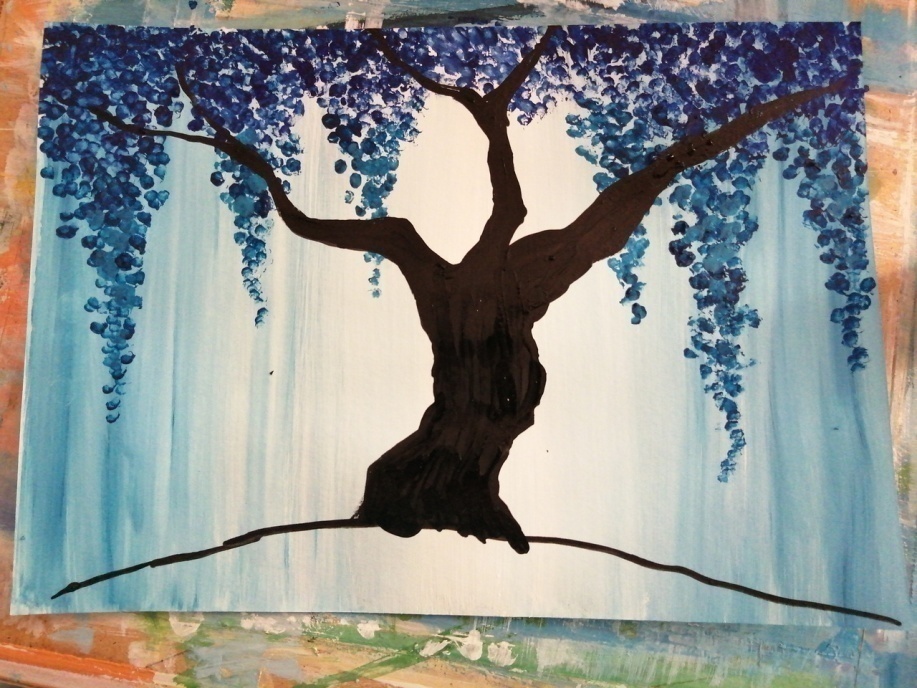 Этапы 9 и 10
Прорисовываем тонкой кистью травинки с низу вверх отрывистыми мазками.  Покрываем пригорок черной краской.
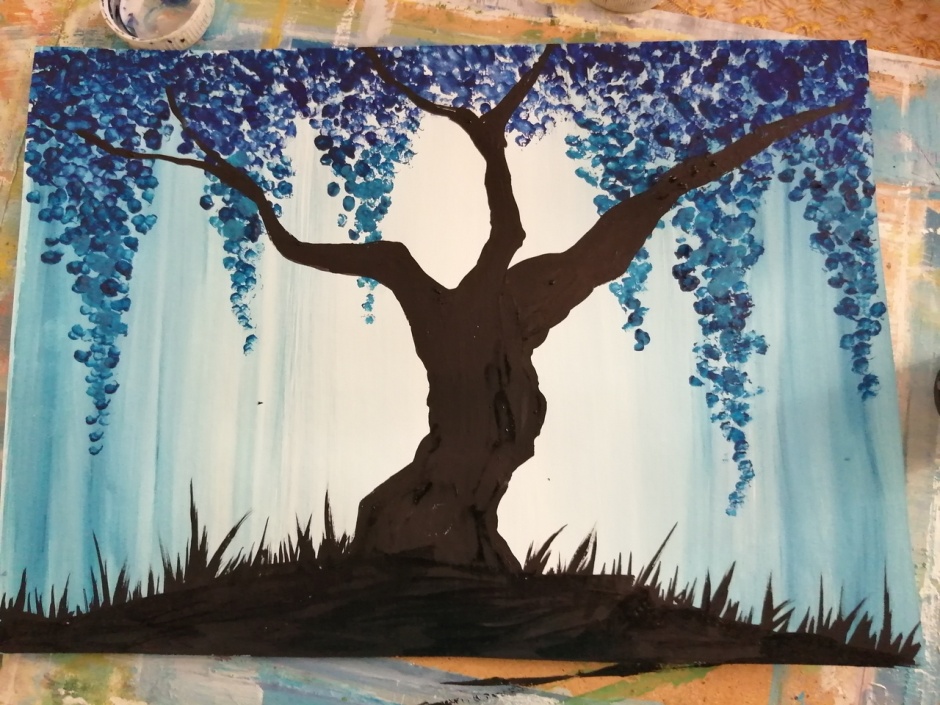 Этапы 11 и 12
Дополняем дерево тонкими веточками.
Прорисовываем на стволе белилами неровности . Затем растушевываем верхний край белых мазков кончиком тонкой кисти.
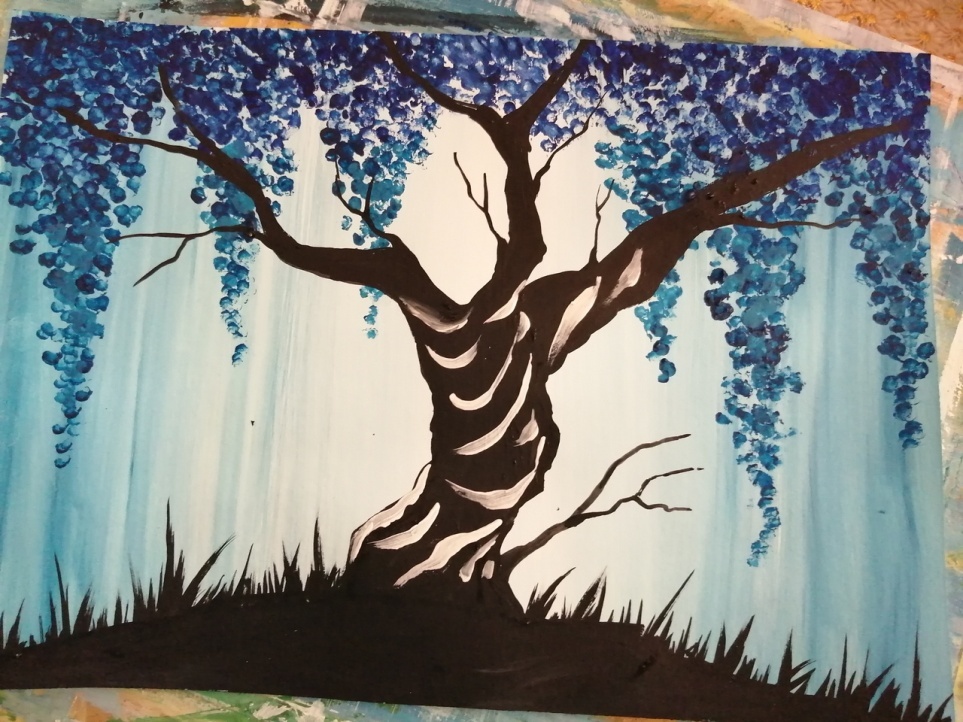 Завершающий этап
Смешиваем рубиновую краску  и немного белил. делаем отпечатки в форме грозди сверху вниз. Добавляем такие же. Только белилами.
Немного отпечатков белилами делаем на рубиновых гроздьях.
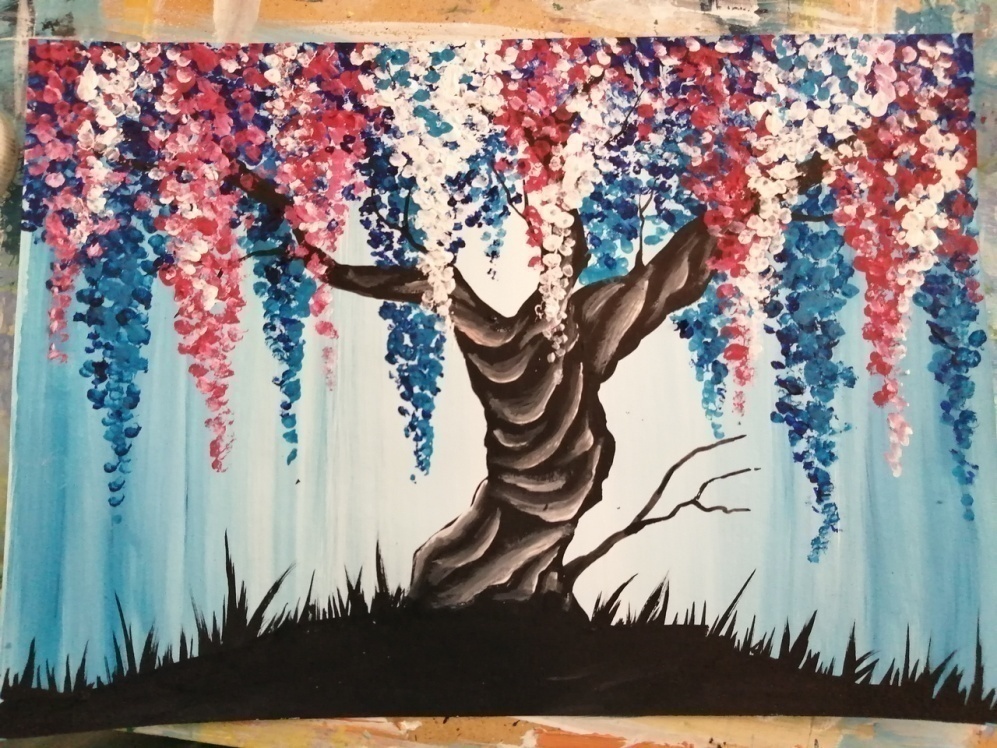